GitHub@COMO
@talniv
1
Legal Product / Governance
Developer Community Support
Product
Legal Support
TOS Support
Policy
Community and Safety
Content Policy & Governance
Support
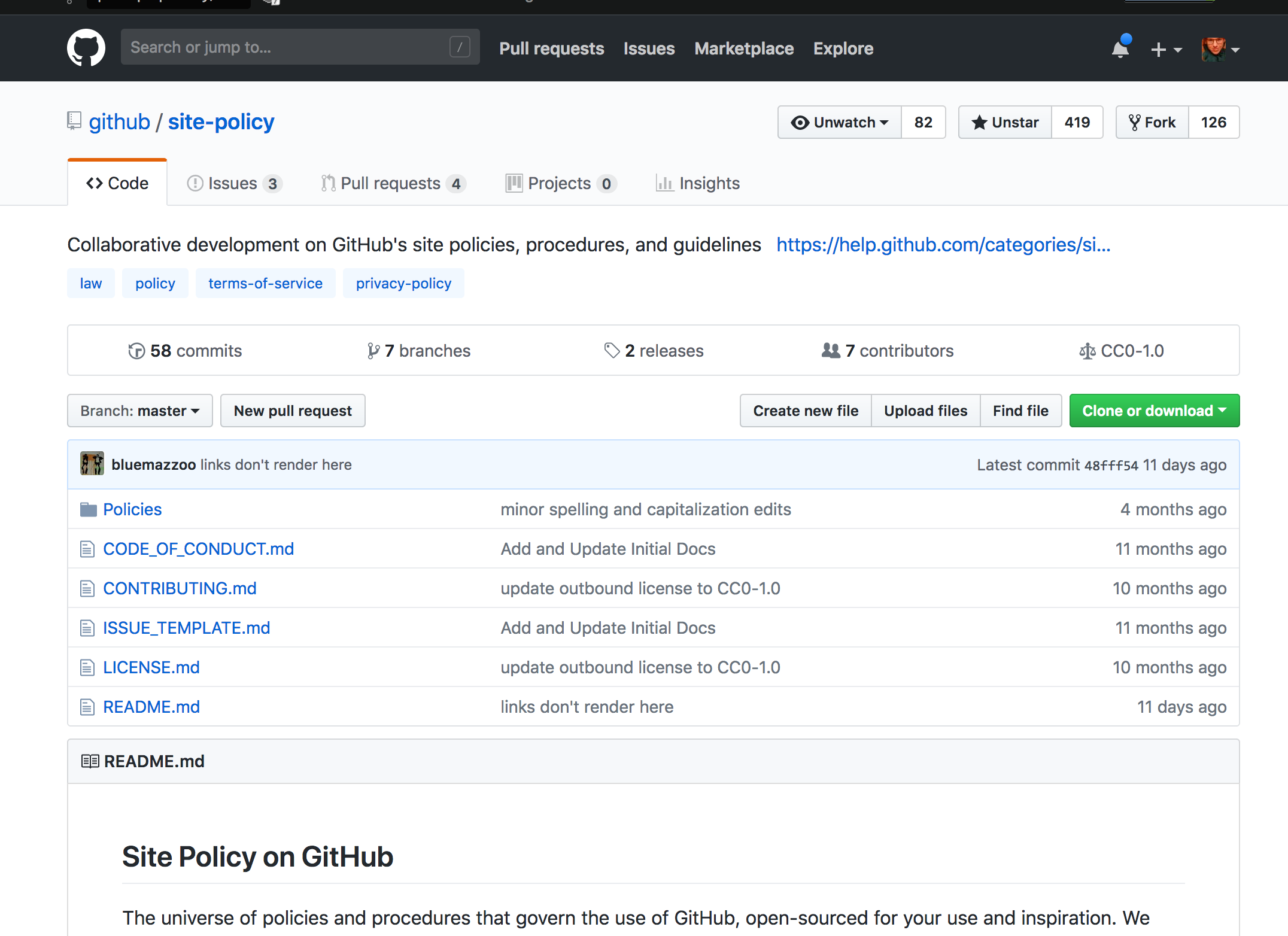 3
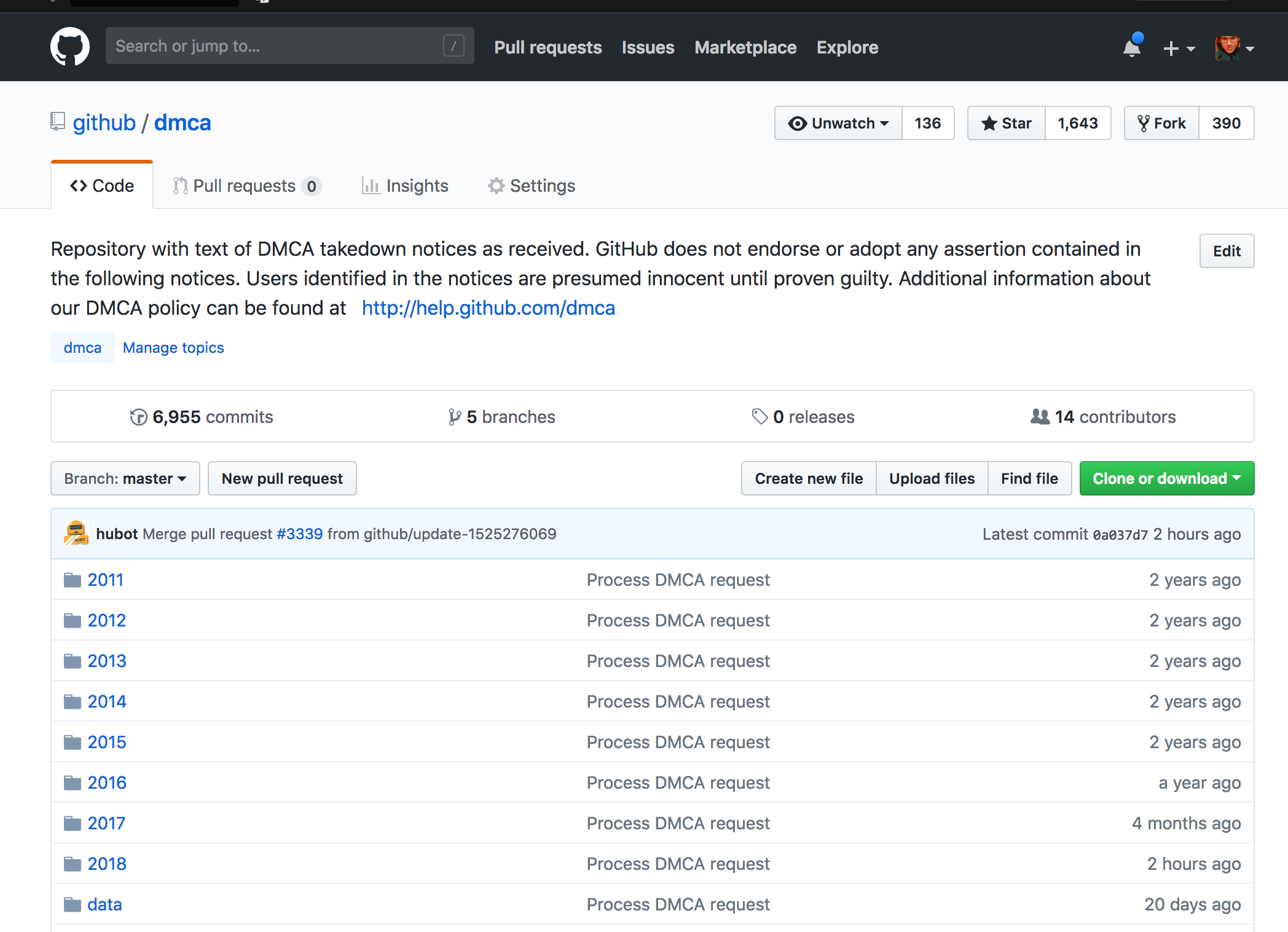 4
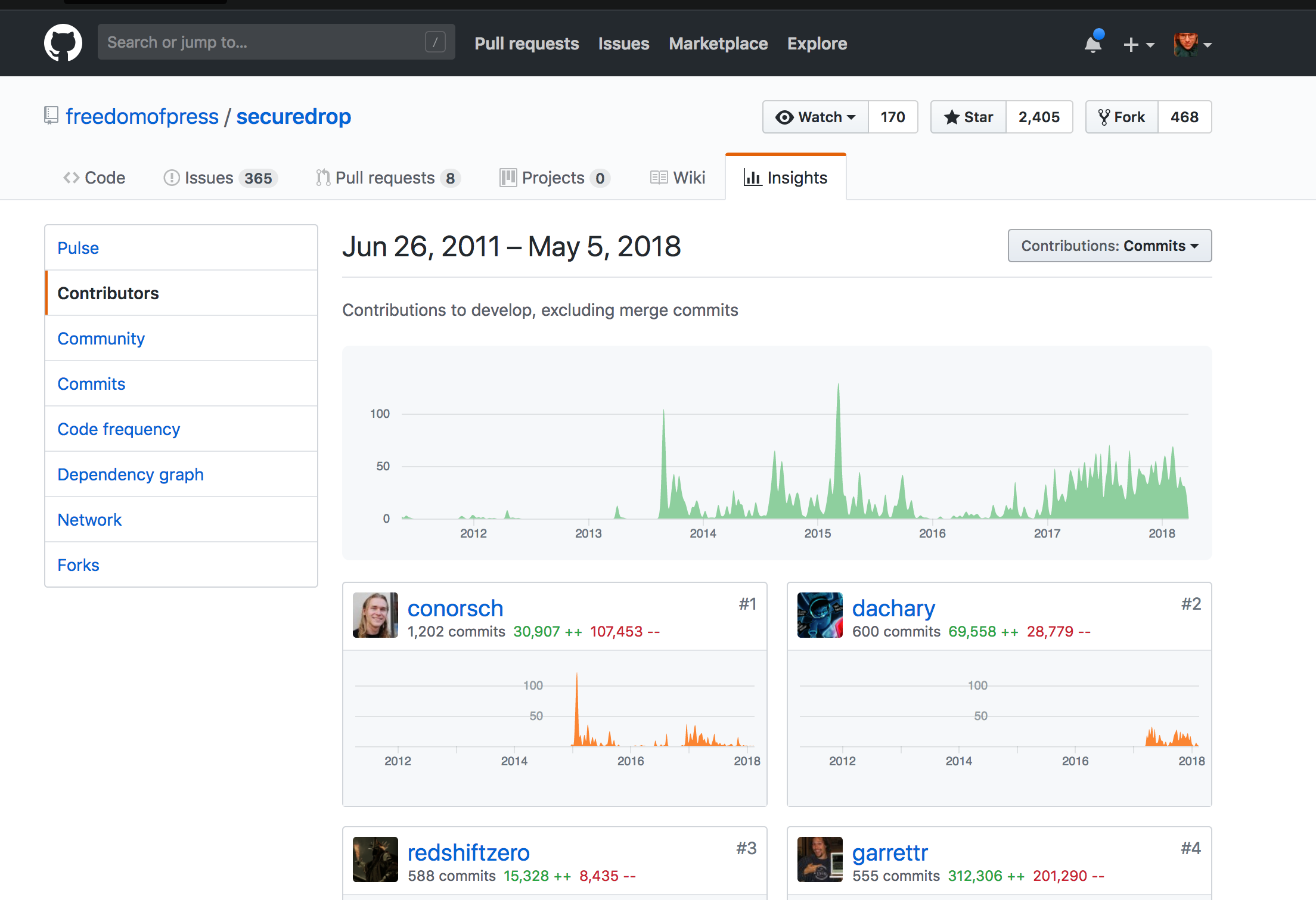 5
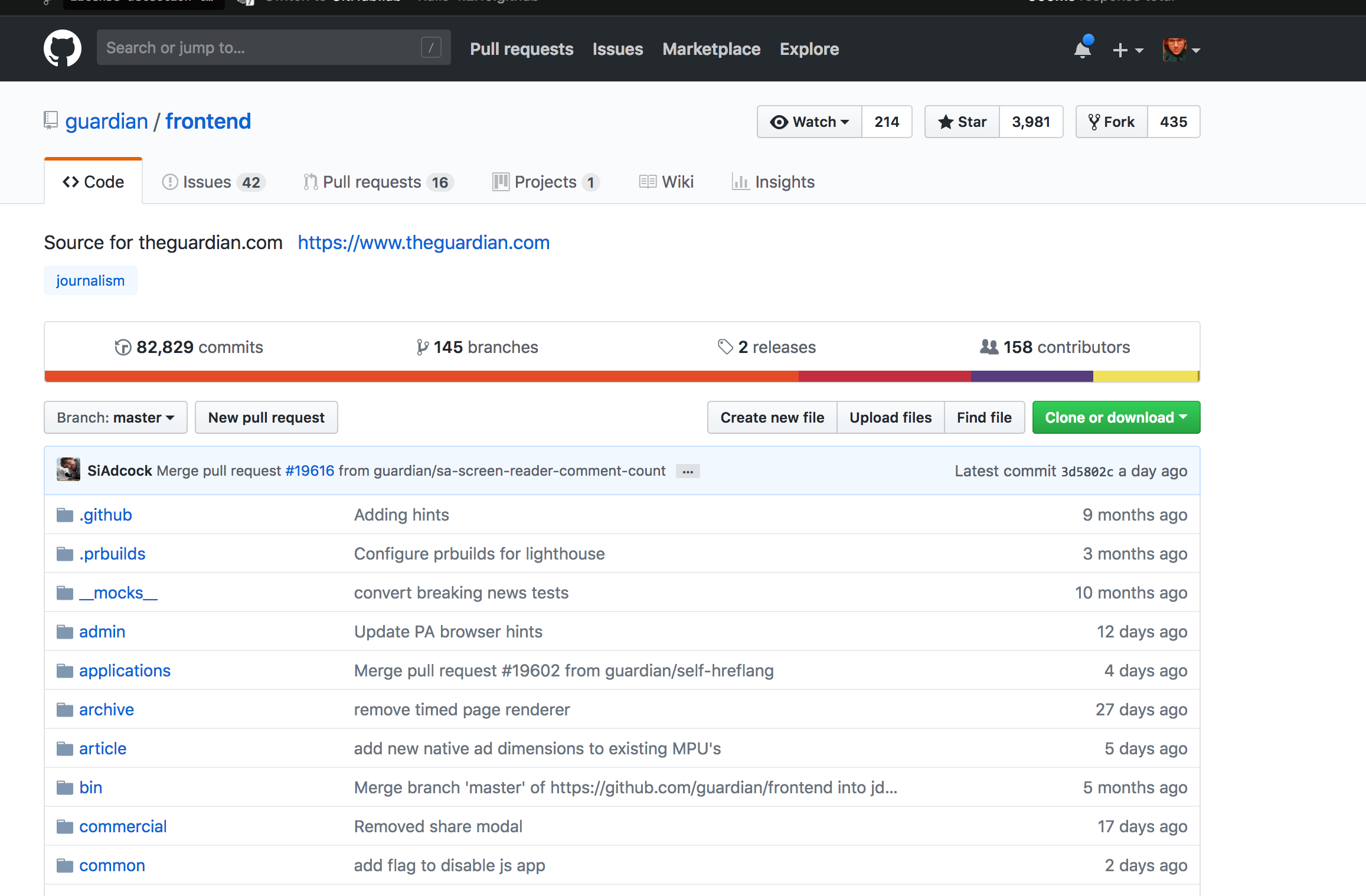 6